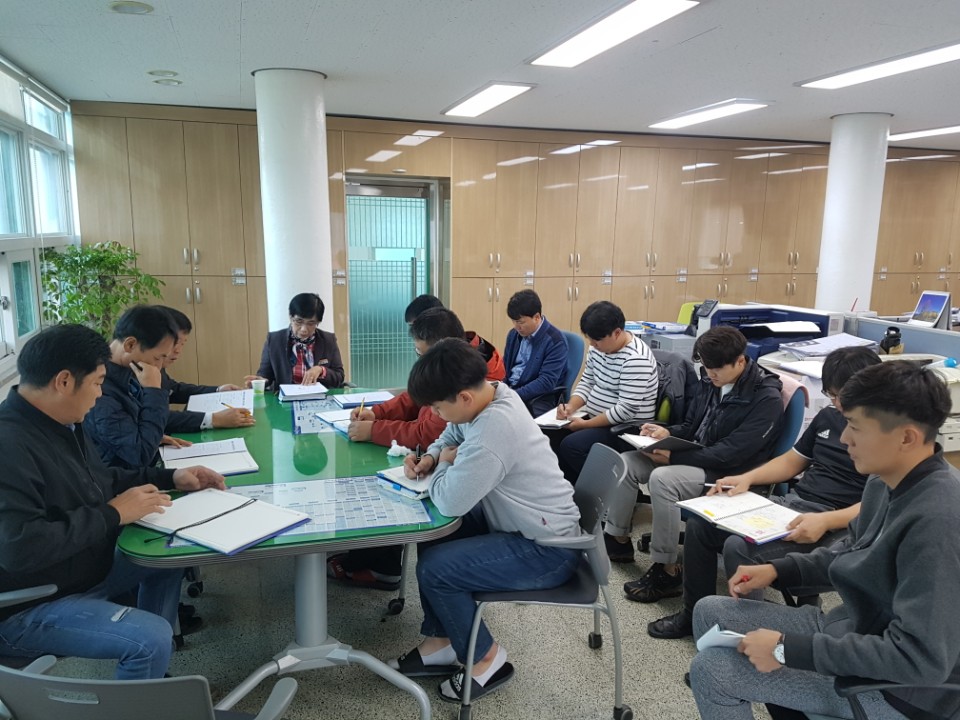 7-1. 상수도 계량기 동파방지팩 구입
기      간  :  11월 중  
사  업  비  :  5백만원
사  업  량  :  동파방지팩(라운드형) 1천개 
내      용  :  수용가 배부(기초수급자 및 동파우려  외곽지)
7-2. 지방상수도 현대화사업 실시 협약식
2017.11. 01.(수) 14:50 / 군청 2층 상황실
협약대상 : 한국수자원공사 충청지역지사본부
내       용 : 추진경과 및  협약내용 설명, 협약서 서명 등
  ※ 군수님 하실 일 : 협약체결
7-3. 지방상수도 확장사업(배수지 신설)
위      치 : 영동읍 설계리
사  업  비 : 639백만원
사  업 량 : 배수지(600톤/일) 1식
내       용 : 공사 착공
7-4. 상촌면 하도대리 소규모수도시설 개량사업
위      치 : 상촌면 하도대리
사  업  비 : 68백만원
사  업 량 : 급수관 0.8km 
내       용 : 공사 착공
7-5. 지방상수도  초음파 유량계  교정 집행
기      간 : 11. 1. ~ 11. 20.
사 업  량 : 영동정수장외  21개소
사 업  비 : 11백만원
내      용 : 시설 별 유입·유출 유량계 교정 실시
7-6. 궁촌정수장 계측제어 개량사업 집행
기     간 : 11.  1. ~ 11. 29.
사 업 량 : 중앙제어 시스템 구축 1식
사 업 비 : 30백만원
내     용 : 중앙제어시스템 및 배출수지 원격제어 구축
7-7. 상수도 공사 추진
7-7. 상수도 공사 추진
▣. 공무원 팀별 전입실적  보고 
현재 전입실적(2017.10.31일 현재)
                                                                                                                                          (단위 :  명)
향후 추진대책 
  - 전입대상자 지속적 발굴 및 신속 전입 추진
▣ 이달의 중점 홍보 사항
동절기 수도 동파예방 및 물절약 홍보
    전단지 3,000부 각 읍·면 배부 / 홈페이지 게재 1
지방상수도 현대화 사업 업무 협약식
     수자원 공사 (2017.11.01.(수) / 언론보도 1